«Деревенька на окошке»
.
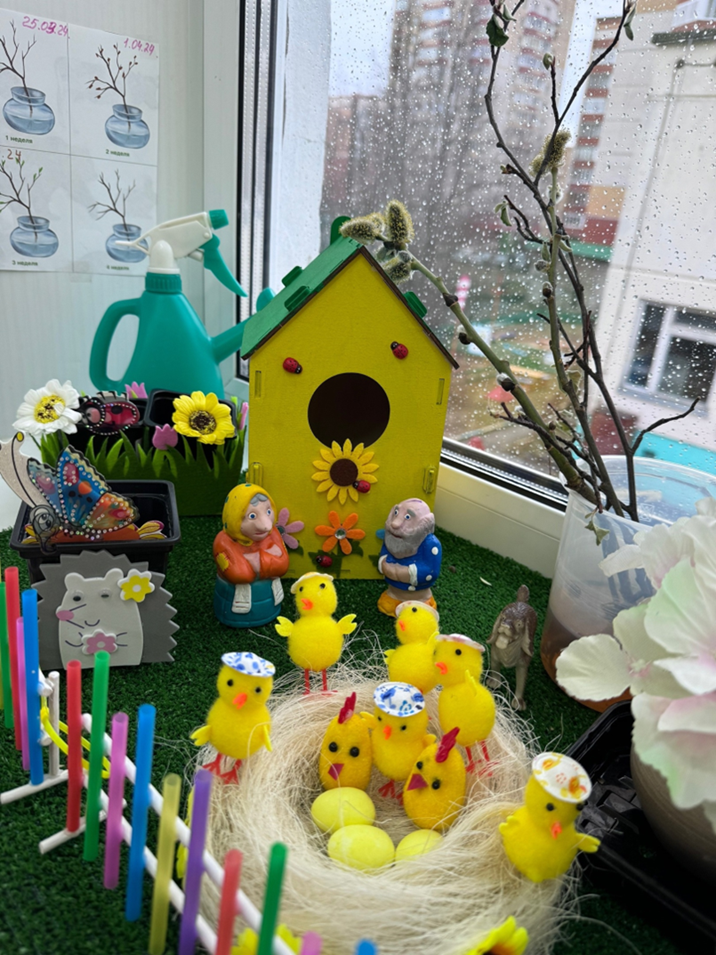 За широкими полями,
За далекими лесами
Есть деревня, огород,
Дед и Баба там живет.
Пес Дружок у них живет
Охраняет огород.
Воспитатель:
Дубогрызова Елена Николаевна.
Очень любят дед и баба
Выращивать продукты,
И у них, там растут
Овощи и фрукты.
Дед и бабушка вдвоем грядки поливают,
Ну, конечно же и мы в этом помогаем.
Собирают урожай, банки закрывают.
И гостей они всегда ласково встречают
Огород сажали вместе – это очень интересно.
Будем вместе поливать, урожай наш собирать.
.
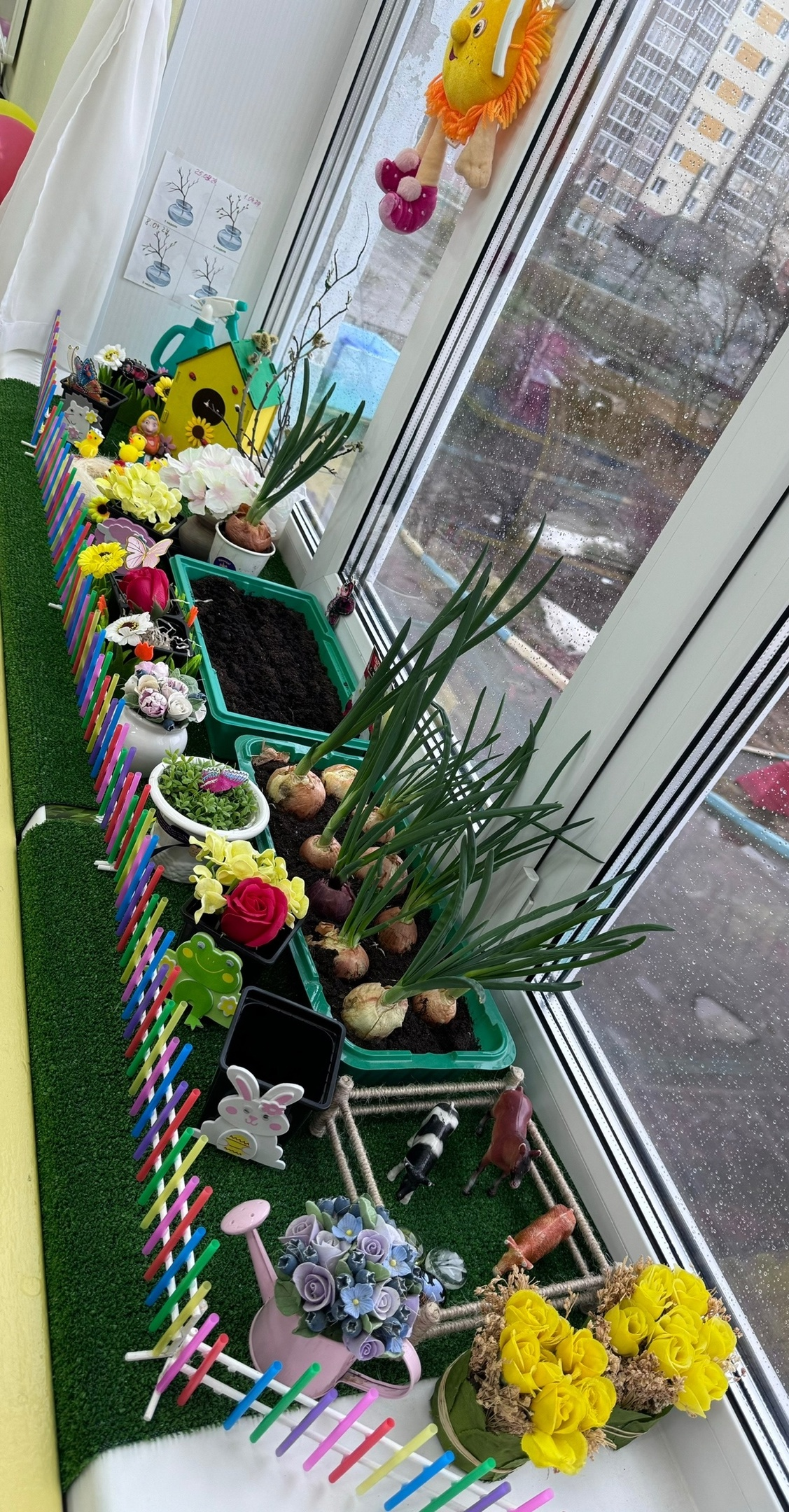 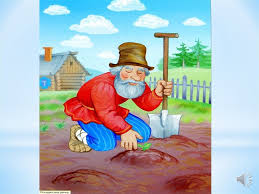 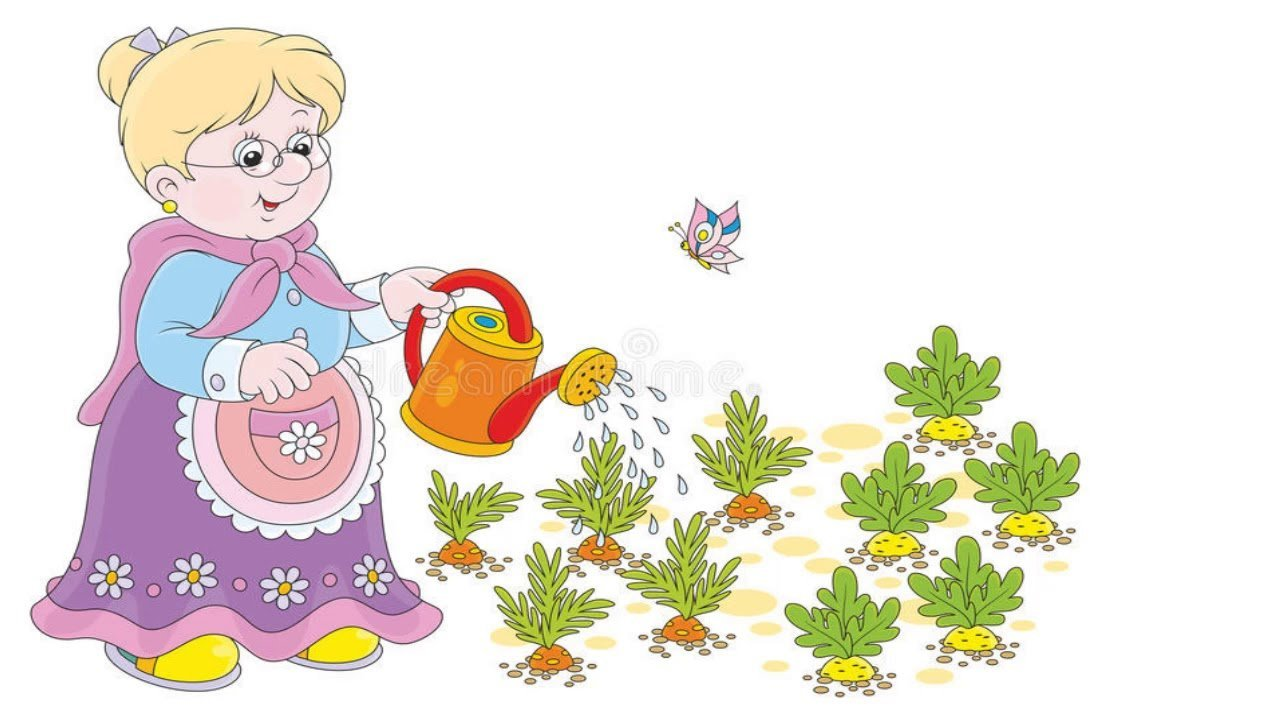 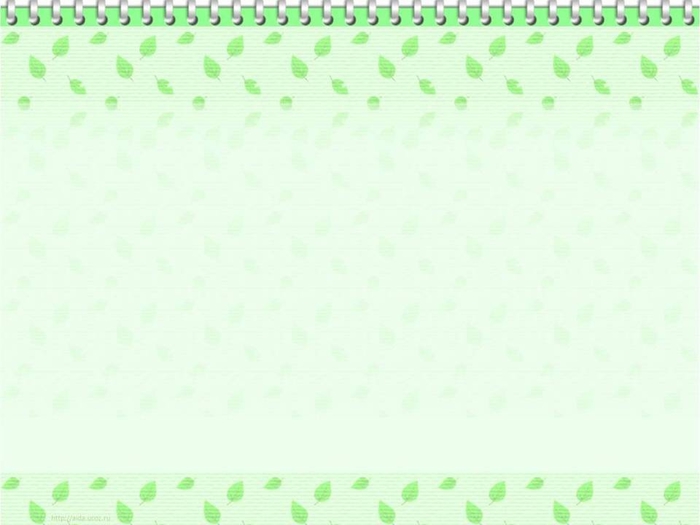 Посадили огород,
                    Посмотрите, что растет!
        Будем мы ухаживать,
                                     Будем поливать,
                                             Будем за расточками
                                          Дружно наблюдать
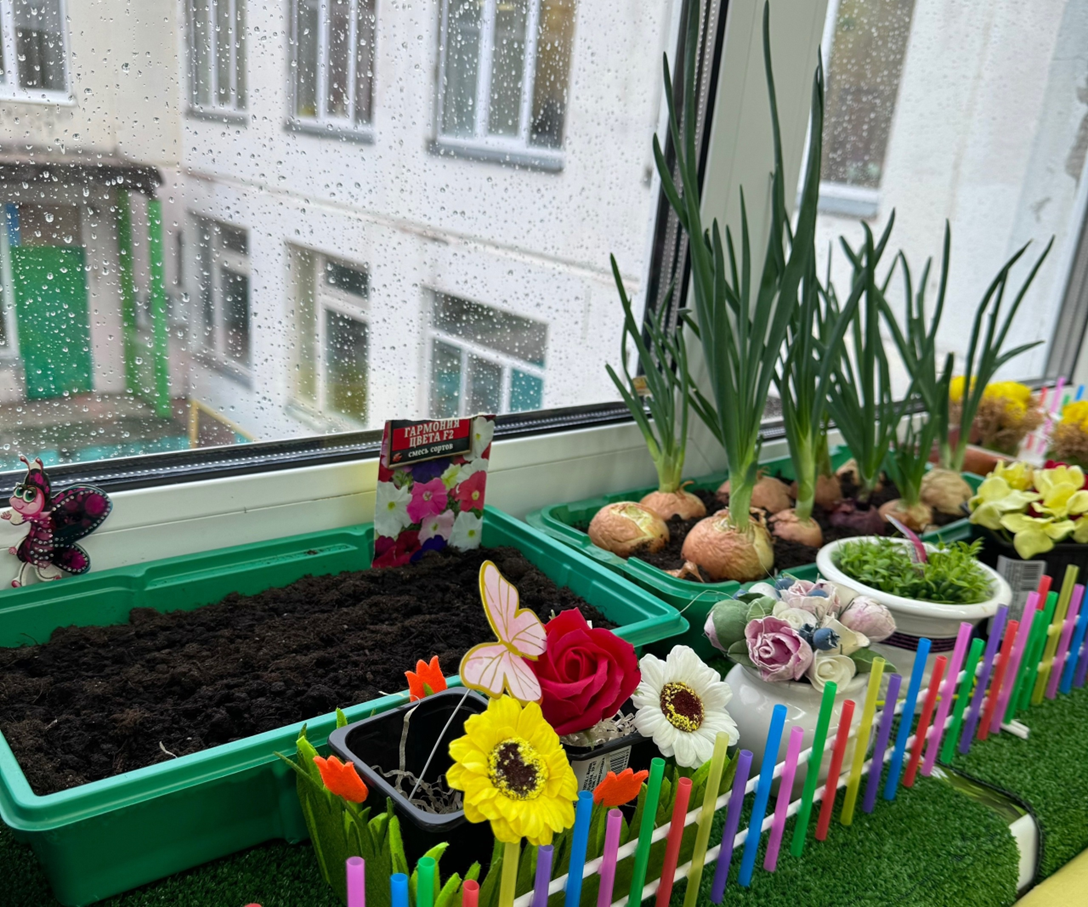 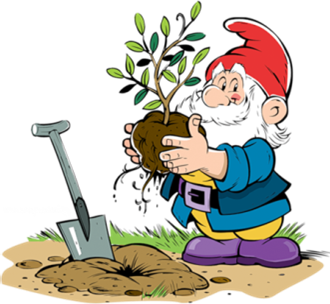 Что за зелень у окна.Ведь за окном у нас весна.Поговаривают что лук,Полезен от семи недуг.Мы лучок сажали.Урожаем угощали, Витаминов целый кладПриходите все к нам в сад.
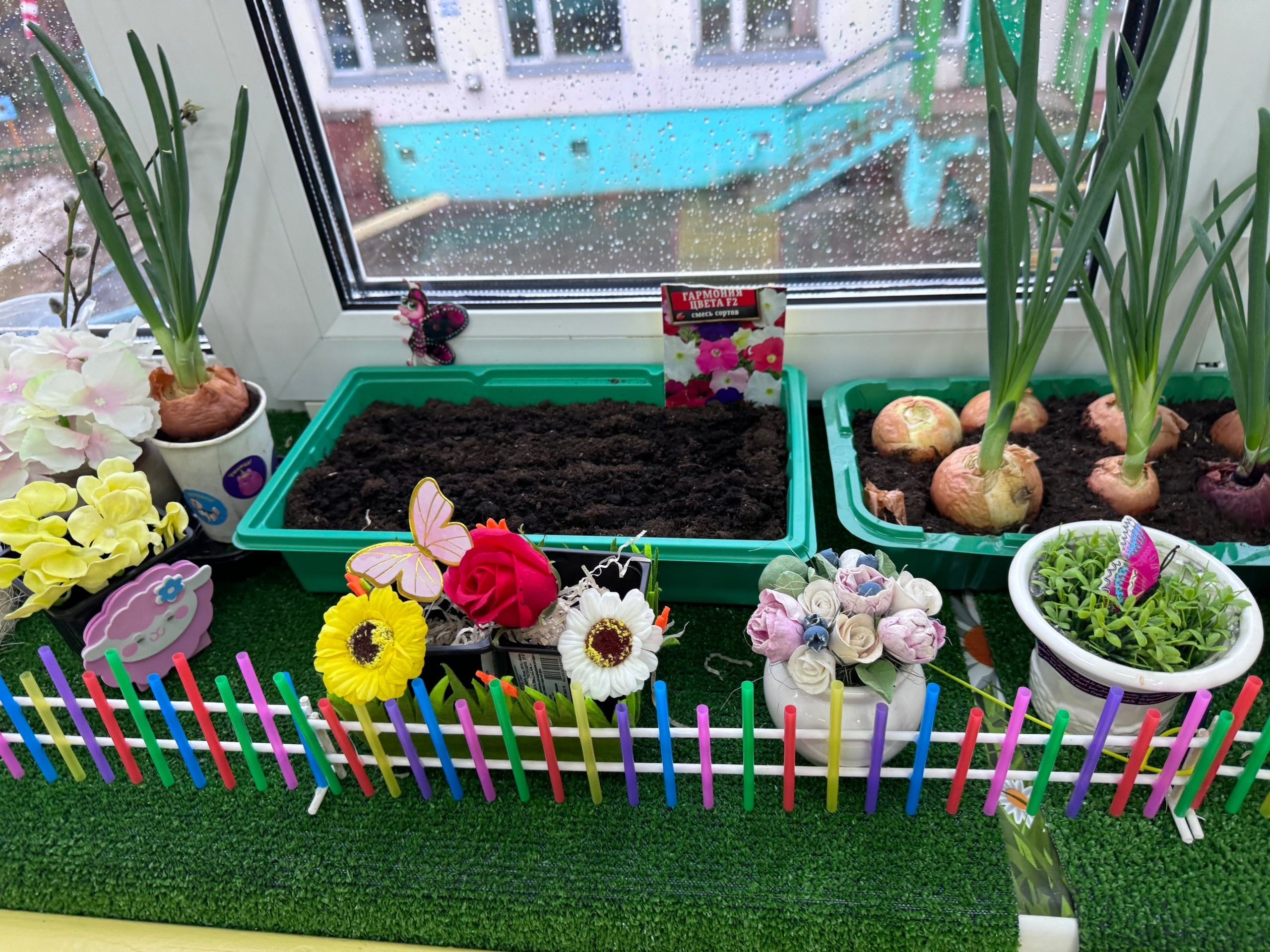 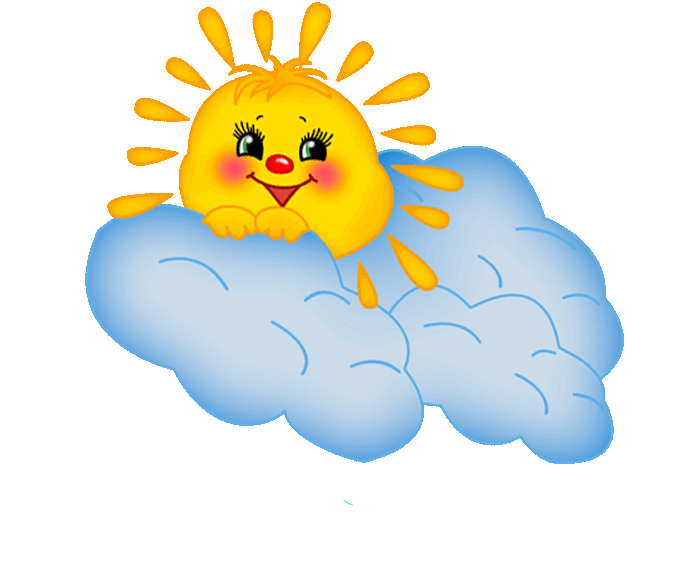 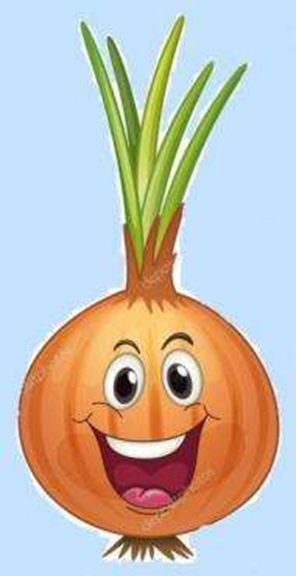 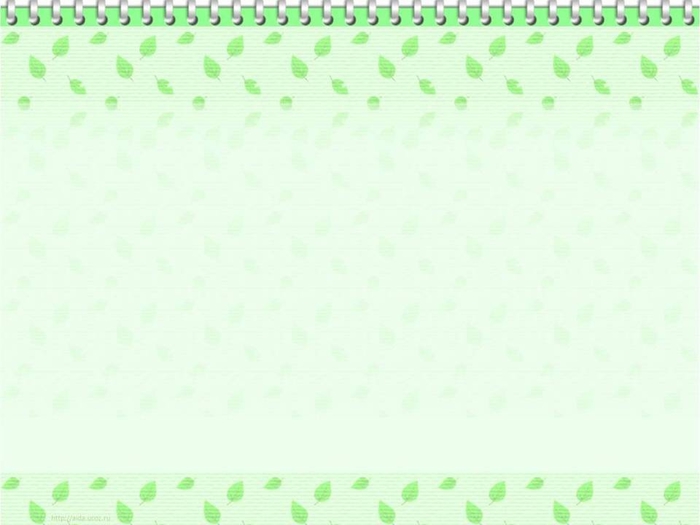 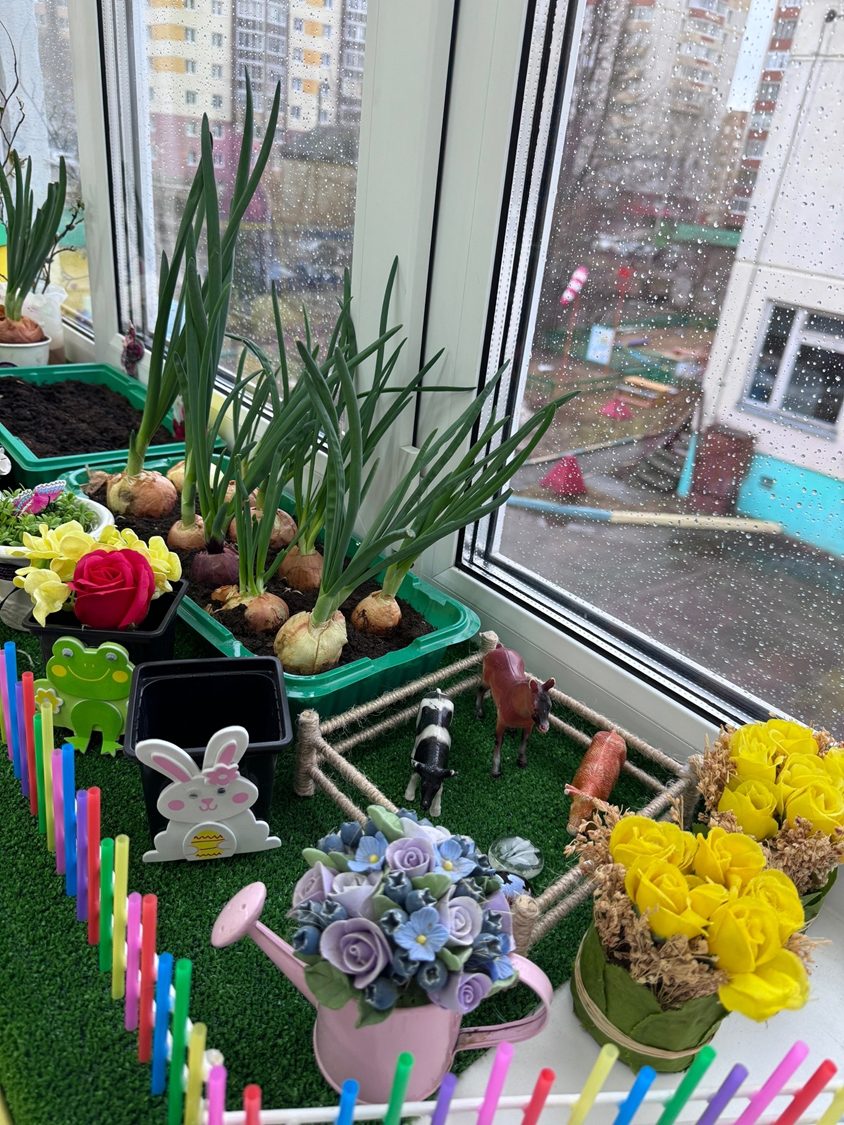 Мы старались, мы растили! 
Посмотрите как красиво!
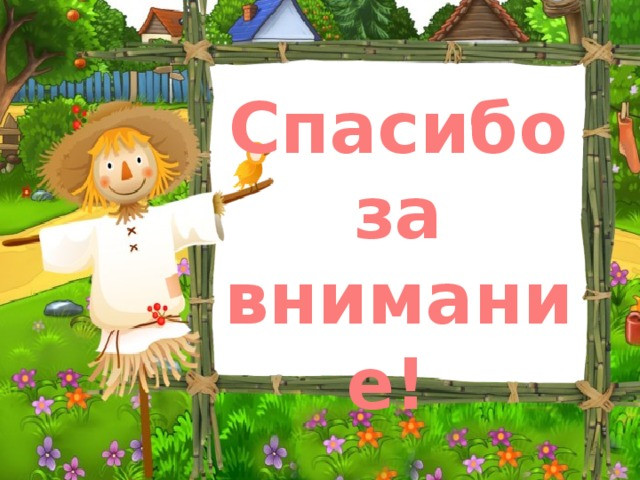